WORLD BOOK DAY
Video links  are on our school website, together with lots more fun activities. https://www.tygwynschool.com/
Health and Wellbeing
Healthy eating https://www.youtube.com/watch?v=Rab3Iw0qT1U&list=RDCMUCa1JS4MlsLAANB6tS_uONTw&start_radio=1&t=114

Dr Seuss Green Eggs and Ham 
https://www.youtube.com/watch?v=jdotPwVJYzs
Language, Literacy, Communication
World Book Day Official Site
https://www.worldbookday.com/2020/03/book-ideas-hub-brilliant-stay-at-home-ideas-free-resources/

World Book Day Activities on Blended learning Website.
Sleeping Beauty Story PPT and questions
PPT words in words 
Name that story PPT
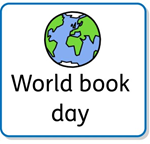 Humanities
Welsh beginners book
https://www.youtube.com/watch?reload=9&v=B6vAyC7oDqM
Numeracy
Counting Animals in Welsh
https://www.youtube.com/watch?v=6kXZ6SdCEvA

Number story
https://www.youtube.com/watch?v=yxAIBFsRpqU
Expresive Arts

Peter Rabbit Action song.
https://wordsforlife.org.uk/activities/little-peter-rabbit/

I am the Artist story
https://www.youtube.com/watch?v=cm-csY0dYY8
Science and Technology
Dr Seuss Story Pets
https://www.youtube.com/watch?v=psCzO1TlJlU
World Book Day 2021.